স্বাগতম
স্বাগতম
স্বাগতম
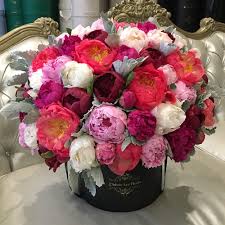 স্বাগতম
পরিচিতি
শিক্ষক পরিচিতি
পাঠ পরিচিতি
মোঃ আবুল হাসেম মিয়া 
সিনিয়র শিক্ষক, শ্যামপুর বহুমূখী হাই স্কুল অ্যান্ড কলেজ, ঢাকা। 
মোবাইল নং ০১৯৪৪২৯৯১৪৭
নবম   শ্রেণি 
বিষয়ঃ উচ্চতর গণিত 
অধ্যায়ঃ 7
আজকের পাঠঃ অসীম ধারা        
সময়ঃ ৪০ মিনিট 
তাং
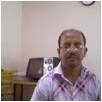 শিখনফলঃ
এই পাঠ শেষে শিক্ষার্থীরা -------
ক) অসীম ধারা চিহ্নিত করতে  পারবে । 
খ) অসীম গুণোত্তর ধারার সমষ্টি থাকার শর্ত  ব্যাখ্যা করতে পারবে। 
গ )অসীম গুণোত্তর ধারার সমষ্টি  নির্ণয়  করতে পারবে ।
উপস্থাপনঃ
প্রিয় শিক্ষার্থীবৃন্দ, আমরা নবম-দশম শ্রেণির গণিত বইয়ের অধ্যায় ১৩-এ, সসীম ধারায়  অনুক্রম, ধারা , সমান্তর ধারা ও গুণোত্তর ধারা সম্পর্কে জেনেছি। 
আমরা জানি, ধারার পদ সংখ্যার উপর ভিত্তি করে ধারাকে দুইভাগে ভাগ করা হয়েছে। যথা- সসীম ধারা বা সান্ত ধারা  এবং অসীম ধারা বা অনন্ত ধারা ।
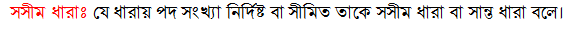 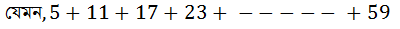 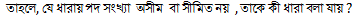 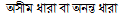 আমাদের আজকের পাঠঃ
অসীম ধারা
অসীম ধারাঃ
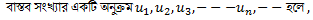 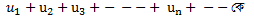 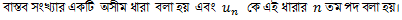 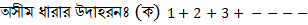 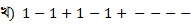 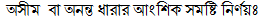 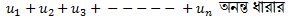 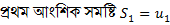 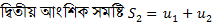 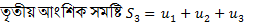 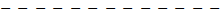 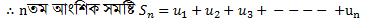 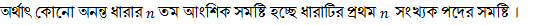 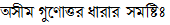 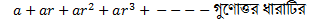 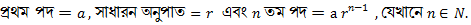 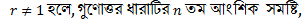 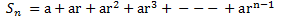 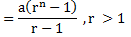 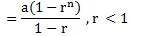 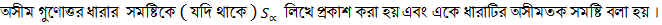 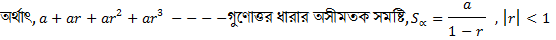 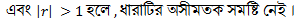 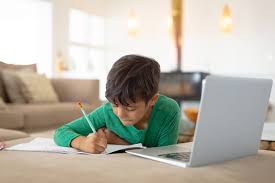 একক কাজঃ
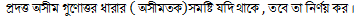 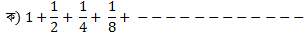 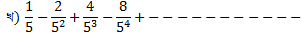 মিলিয়ে নিইঃ
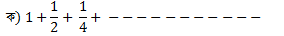 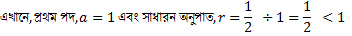 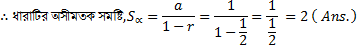 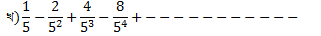 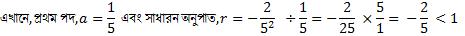 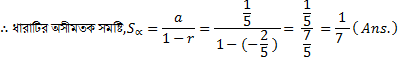 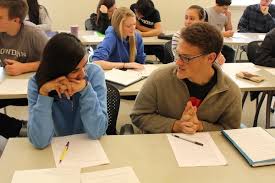 জোড়ায় কাজঃ
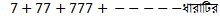 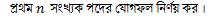 মিলিয়ে নিইঃ
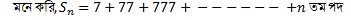 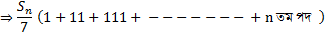 -
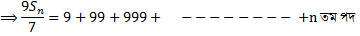 )
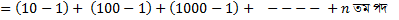 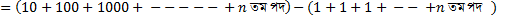 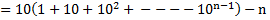 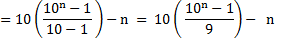 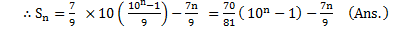 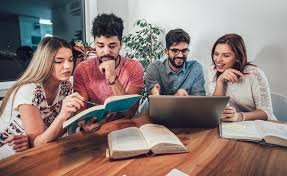 দলগত কাজঃ
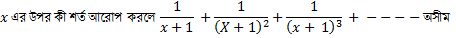 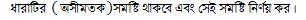 মিলিয়ে নিইঃ
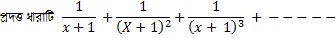 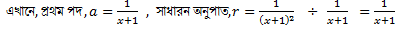 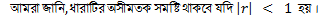 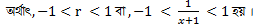 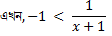 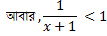 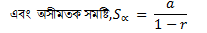 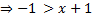 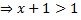 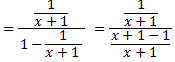 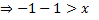 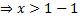 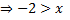 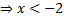 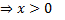 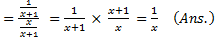 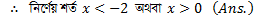 মূল্যায়নঃ
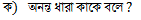 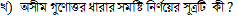 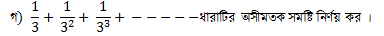 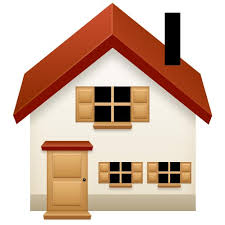 বাড়ির কাজঃ
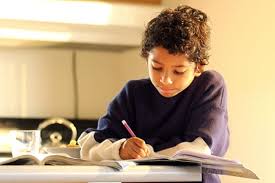 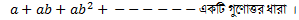 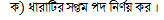 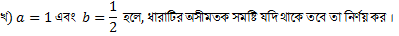 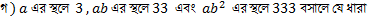 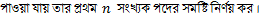 ধন্যবাদ
ধন্যবাদ
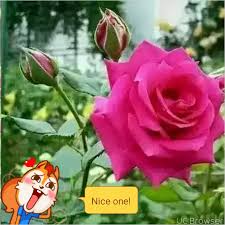 ধন্যবাদ
ধন্যবাদ